Going Fishing for Message Titles
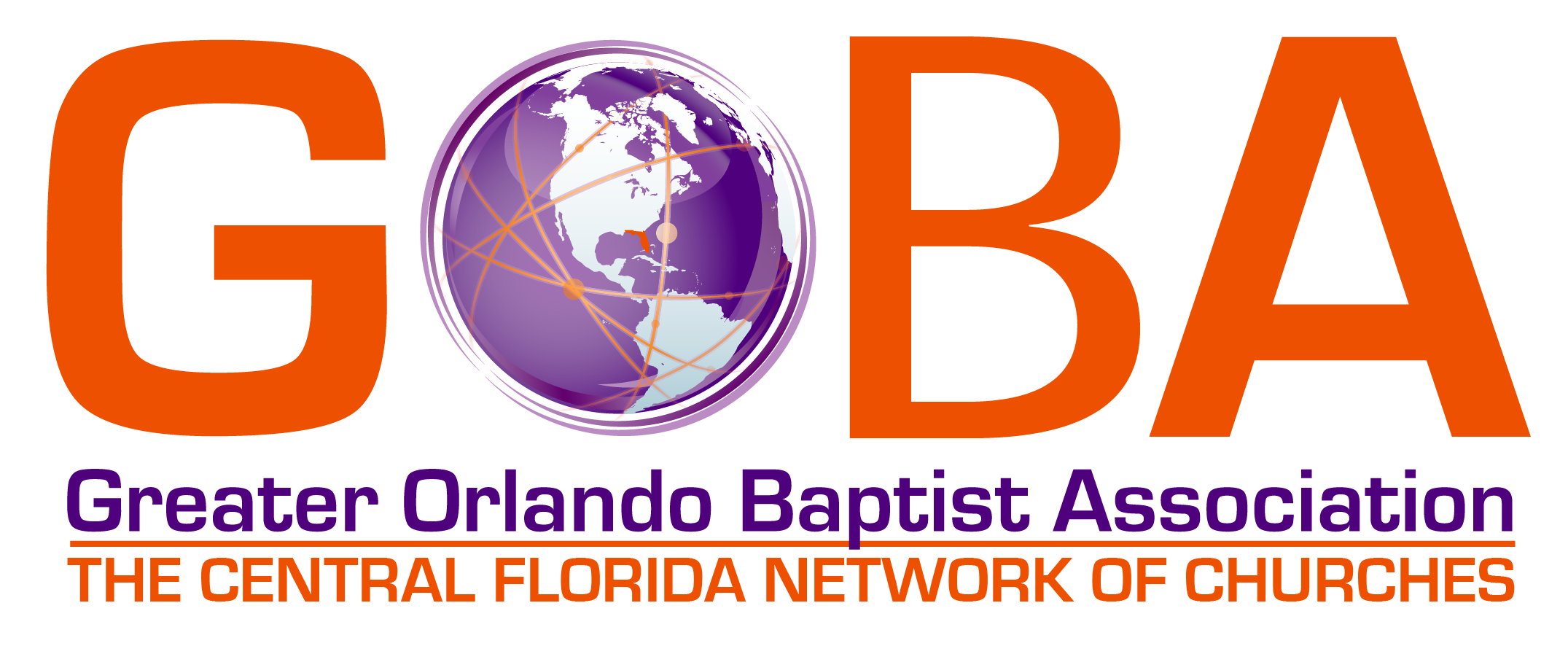 By
Dr. Tom Cheyney
Greater Orlando Baptist Association
tcheyney@goba.org
Categories of Sermon Titles
Sermon “Hooks”						
Sermon “Lines”						
Sermon “Thinkers”
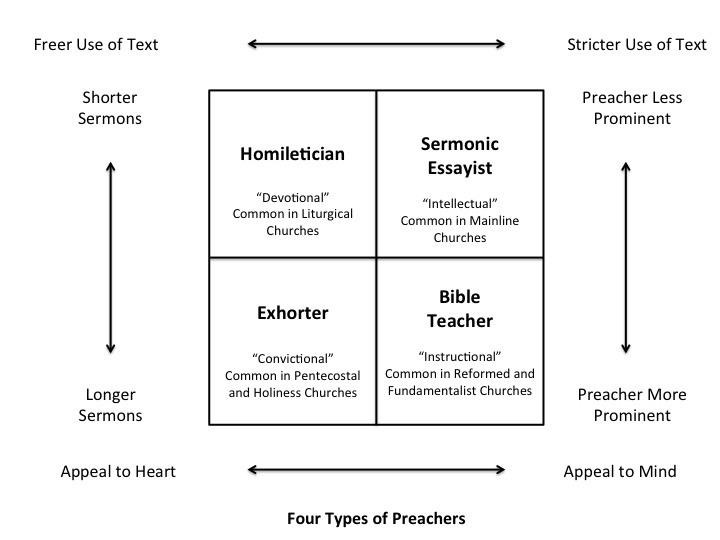 Categories of Sermon Titles
Sermon titles are not a way for you to file sermons, but a way to draw a crowd.
Sermon titles help people show up who might usually not.
Sermon titles give your messages a current identity that is relevant.
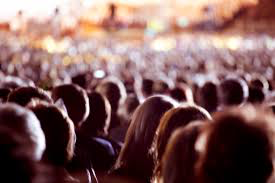 What the Lost World Wants from Our Preaching(Three Questions You Need to Answer)
Does my life matter?				(Speaks of purpose)
How do I get peace with God?			(Speaks of peace) 
How can I make my life better?			(Speaks of progress)
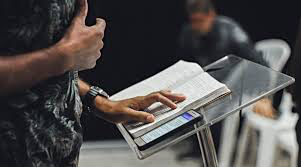 Ten Ways to Form aSermon Title
Connect with pop culture – what are people watching or talking about?
Play with words – “Sermon on the Amount”
Put conventional wisdom on its head – “When Being Good Is Not Good Enough”
Ten Ways to Form a Sermon Title
Give them a call to action – “”When It Is Time to Leave the Huddle!”
Look for your title in the Scriptures – 
Spotlight the benefits – “How to Have a Happy New Year”
Speak specifically – “Has Lotto Fever Got You Down?”
Ten Ways to Form a Sermon Title
Give them hope – 
Ask a question -  “What do you do with a Christmas Tie?”
Give it a number – “Five Ways to Have Significance in Your Life”
Sample Provocative Titles & Text
“Christmas and the Blue Light Specials” (Hurriedness of the Season and How to Rise Above It)
“When Somberness Collides with Celebration” (Lord's Supper and Believers Baptism Service) 
When the Parent Trap comes to Your House!” (Divorce and Parenthood)
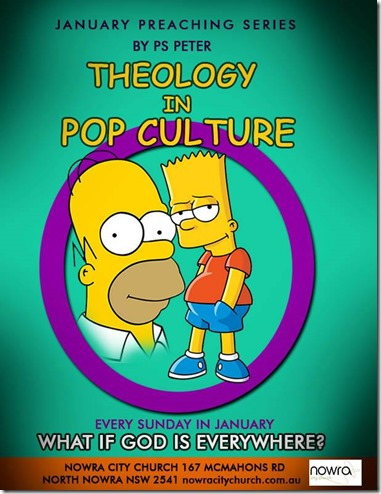 Sample Provocative Titles & Text
“Dead Man Talking!” (Confession of Sin)
“When Patch Adams Comes to Your Church” (Relationships, Caring)
“Mr. Holland’s Opus” (Leaving a Legacy of Sowing and Reaping)
“How the Grinch Stole Christmas” (Befriending Those That are Outcast Among Us)
Sample Provocative Titles & Text
Add your ideas:
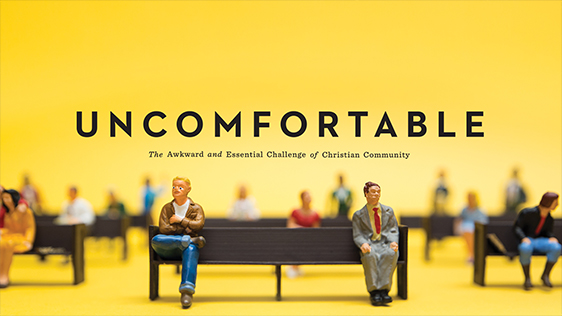 Going Fishing for Message Titles
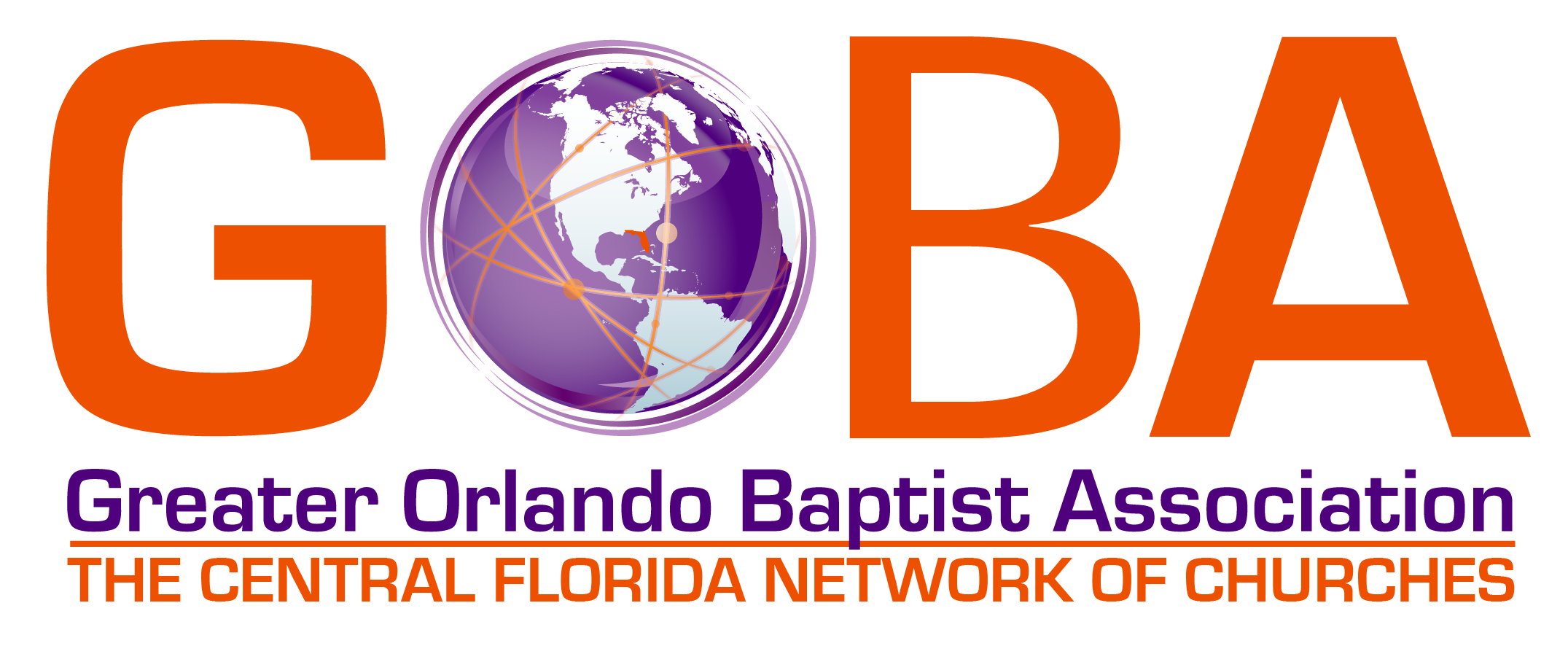 By
Dr. Tom Cheyney
Greater Orlando Baptist Association
tcheyney@goba.org